Marketing | Product Launch
Copilot for Microsoft 365 (with Copilot Studio plug-ins)
Customize
Leads created
Cost per lead generated
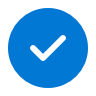 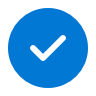 Value benefit
KPIs impacted
Revenue growth
Employee experience
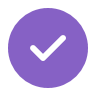 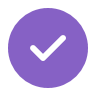 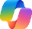 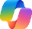 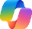 Copilot
+Copilot Studio
Copilot
+Copilot Studio
Copilot
1. Learn about your customer
2. Craft your positioning
3. Pitch your positioning
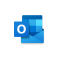 Copilot in Outlook
Use Microsoft Copilot1 to gather market research data to better understand your customer - enriched with data from your Customer Data Platform with Copilot Studio.
Leverage those insights to draft a strategy document for brand awareness using Copilot in Word.
Use Copilot in PowerPoint and Teams to present your plan to the leadership team and summarize the meeting action items to ensure a successful product roll-out.
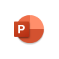 Copilot in PowerPoint
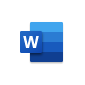 Copilot in Loop
Copilot in Word
Rapidly get up to speed to focus on key issues and concerns. Have additional time to identify key pain points for customer.
Speed the time to a first draft and then leverage Copilot to make any necessary revisions.
Improve the quality of your meetings by relying on Copilot to keep track of action items so you can stay focused.
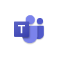 Copilot in Teams
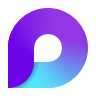 6. Celebrate success
5. Prepare your team
4. Develop your assets
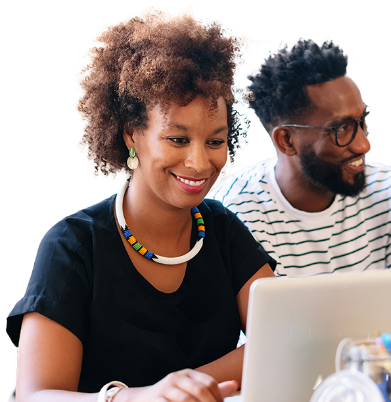 Prompt Copilot2 to generate ideas for a punchy LinkedIn post for launch day.
Use Copilot in Outlook to draft an email to your stakeholder group leveraging content from the strategy document and Loop.
Use Copilot2 to see what assets are currently available, pulling from your asset repository. Use Copilot in Loop to collaborate on branding elements that are still needed.
Creating captivating taglines is an art – get started by using the power of the AI language model.
Turn a few bullet points into a professional email with options for length and tone.
Improve your creativity by prompting Loopin Copilot to "Brainstorm a list of creative waysto introduce our new product to customers.”
1Access Copilot at copilot.microsoft.com, the Microsoft Copilot mobile app, or the Copilot app in Teams, and set toggle to “Work”.
2Access Copilot at copilot.microsoft.com or the Microsoft Copilot mobile app and set toggle to “Web”.